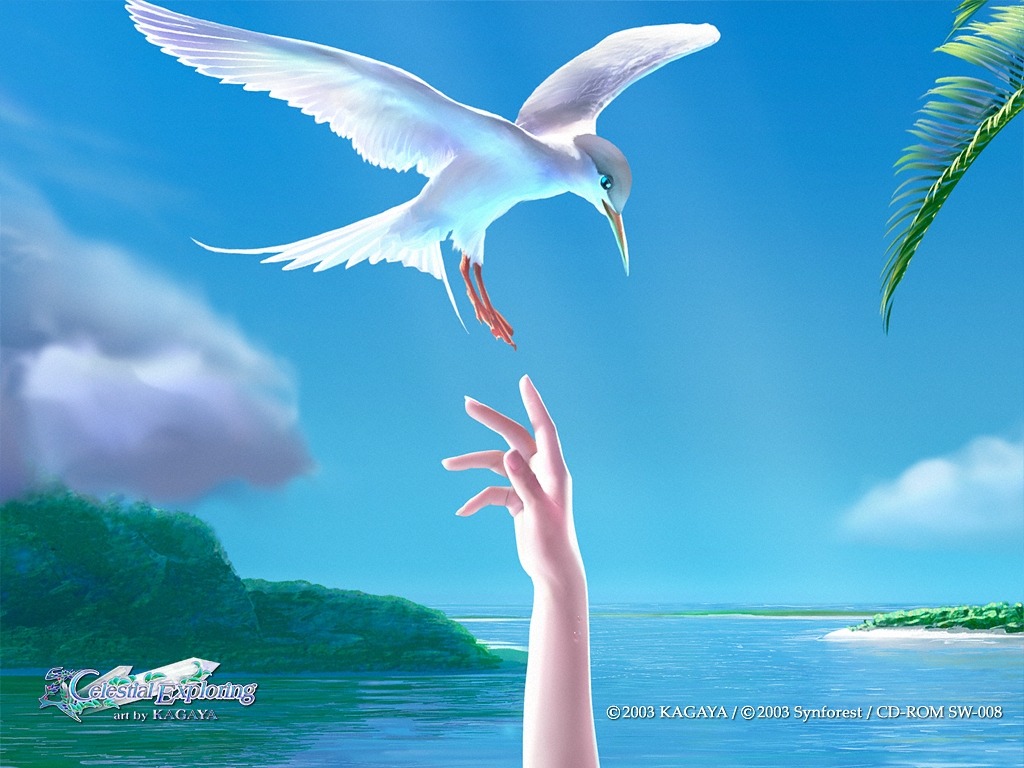 WEL COME
স্বাগতম
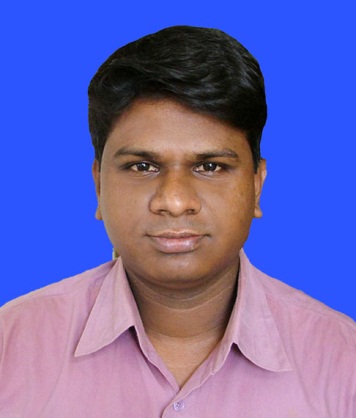 Introduce
●Md.Solaiman Hossain.● Asst,teacher(Computer).● Alhaj  Amena Khatun Biddaypith.● Kalukhali.Rajbari
Class: Six.          Date: 27/07/13Subject : English 2nd  paper.Total sts:40.       Time: 00:50:00 Section:
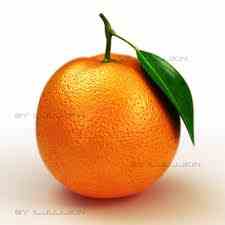 Look at the picture
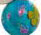 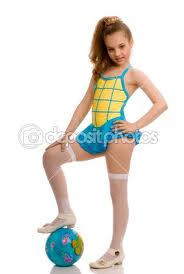 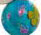 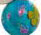 Preposition
A preposition is a word used in front of a noun or pronoun to show its relation to other words of the sentence
Some prepositions are shows here-to,into,of,on,between, among,above,over,beside,through,out etc.
Over /above
0n
between
at
0ut
to/towards
Of/off
into
in
through
among
Under/Below
Beside/by
Pair work
●To use  preposition
Evolution
●What is preposition?● Mention some prepositions.
Home task
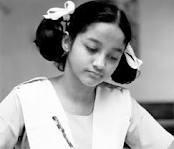 ●● Write a diagram about preposition.
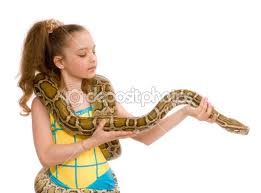 Good bye !!